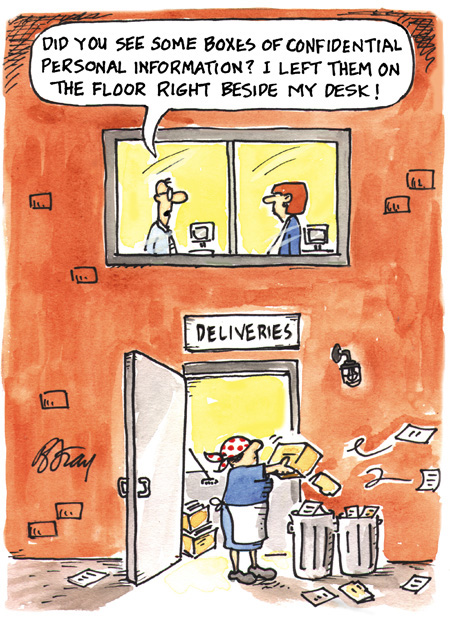 Zdravotnická dokumentace
Ochrana soukromí
Součástí Hippokratovy přísahy

„Cokoliv, co uvidím nebo uslyším, zahrnující životy lidí, při péči o nemocné nebo jejich soukromém životě, co by mělo být utajeno, pomlčím o tom a zachovám to jako tajemství.“

Naše společnost jako společnost informací, stále více lidí má jako práci zpracování informací 

Soukromí se stává jedním z nejvíce diskutovaných aspektů lidského života
Zvláštní citlivost informací o zdraví
Mnohé informace o zdravotním stavu jsou citlivé (pohlavní život, duševní stav, závislosti na alkoholu a drogách, profesní a kariérní perspektivy). 

Mohou být ale citlivé pro konkrétní pacienty (třeba s ohledem na zaměstnání, rodinu, náboženství a podobně).
Ochrana soukromí x mlčenlivost
Soukromí 
Ochrana před zjišťováním a shromažďováním osobních údajů

Ochrana před neoprávněným přístupem k informacím

Ochrana před pořizováním fotografií, nahrávek a záznamů
Mlčenlivost
Ochrana před šířením informací, k nimiž zdravotník získal přístup

To i v případě, že tyto informace získal legálně
Právní východiska
Úmluva o lidských právech v biomedicíně
Listina základních práv a svobod – čl.  7 a 10
Nedotknutelnost osoby a jejího soukromí je zaručena. Omezena může být jen v případech stanovených zákonem. (Čl. 7)
Každý má právo, aby byla zachována jeho lidská důstojnost, osobní čest, dobrá pověst a chráněno jeho jméno.
 Každý má právo na ochranu před neoprávněným zasahováním do soukromého a rodinného života.
 Každý má právo na ochranu před neoprávněným shromažďováním, zveřejňováním nebo jiným zneužíváním údajů o své osobě.
Soukromí
Právo nebýt součástí veřejnosti
Právo na „osobní oblast“
Právo zadržovat informace o sobě 
Právo rozhodnout zda a jakým způsobem mají být skutečnosti jeho osobního soukromí zpřístupněny jiným

! Právo na soukromí se vztahuje na každou fyzickou osobu, bez ohledu na věk či svéprávnost
Vedení zdravotnické dokumentace
7
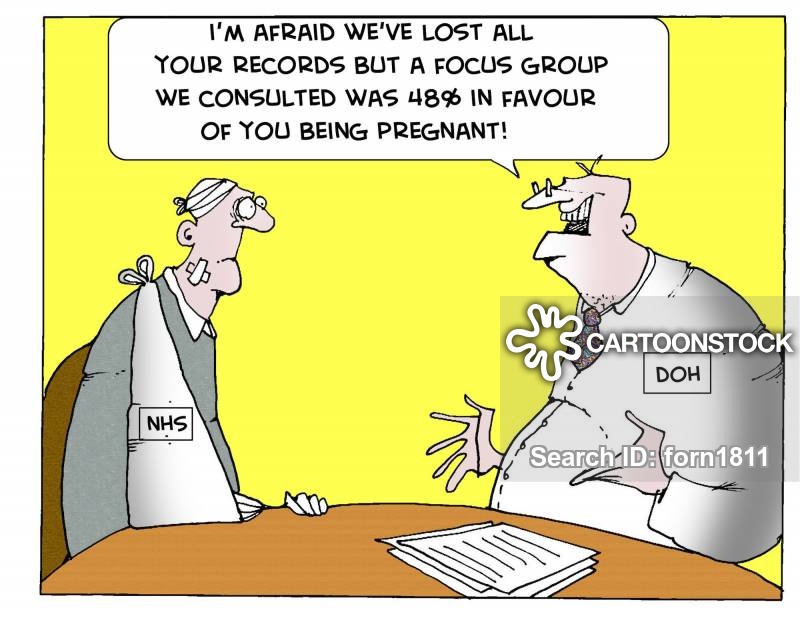 Příklad údajů ve zdravotnické dokumentaci
Paní Nováková se v dospívání léčila s mentální anorexií, podstoupila na svou žádost dvakrát umělé přerušení těhotenství, je HBsAg pozitivní a nyní byl u ní diagnostikován karcinom děložního hrda; žije s matkou, která je v invalidním důchodě pro schizofrenii a se sestrou, která je prostitutka. Otec se zastřelil, ještě když byla malá.
Způsob vedení ZD
10
Vedení zdravotnické dokumentace
Obrácení důkazního břemene v případě ztráty zdravotnické dokumentace
nález Ústavního soudu sp. zn. IV. ÚS 14/17
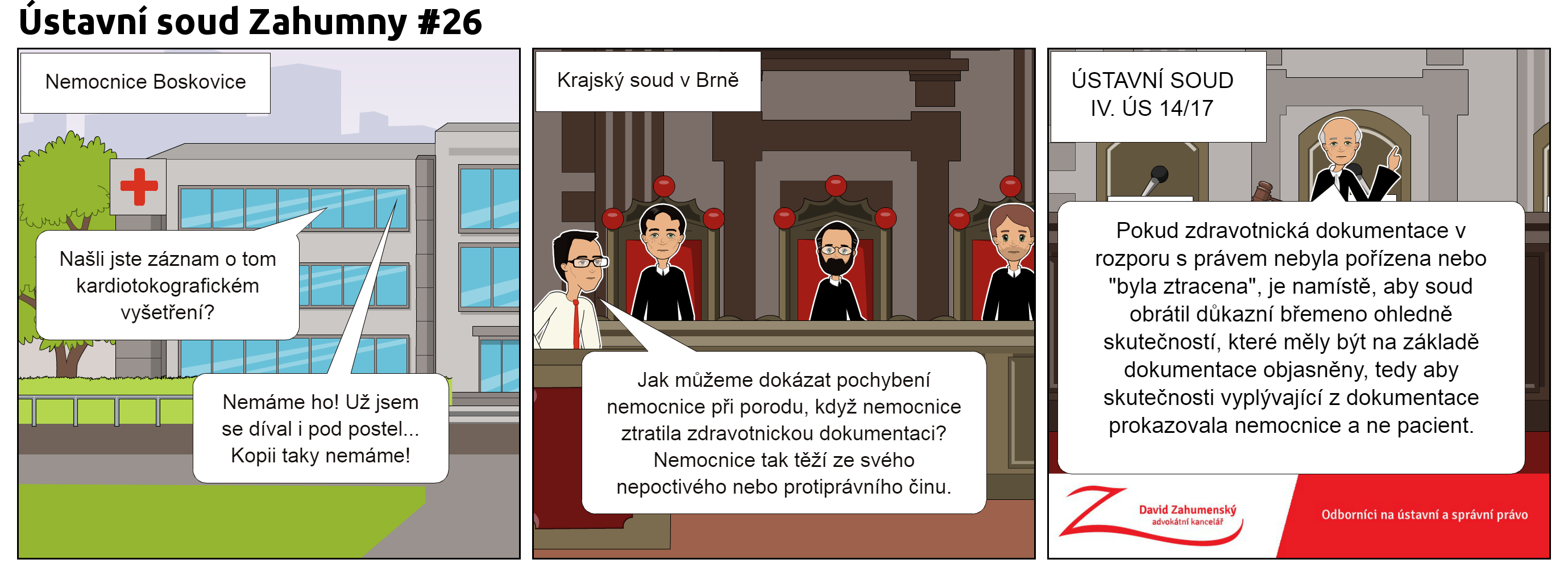 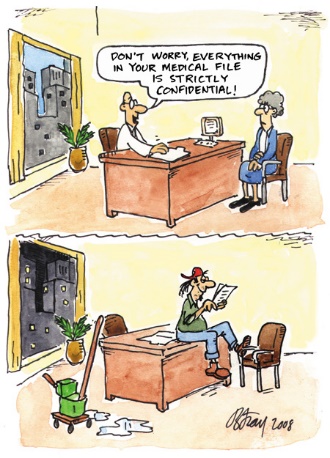 Nahlížení do zdravotnické dokumentace
Kdo může nahlížet
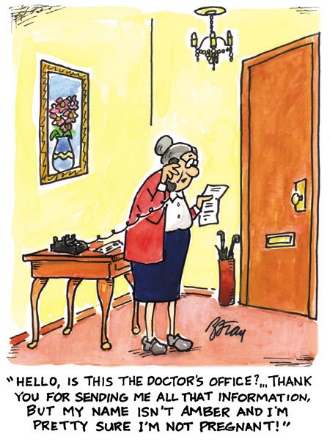 Zdravotničtí pracovníci

Pacient

Rodina, příbuzní, pozůstalí

Studenti
Zdravotničtí pracovníci
Pacient
Rodina, příbuzní, pozůstalí
Studenti a zdravotnická dokumentace
Osoby získávající způsobilost k výkonu povolání zdravotnického pracovníka mohou nahlížet do zdravotnické dokumentace v nezbytně nutném rozsahu pro potřebu výuky. 

Pacient nahlížení studentů do jeho zdravotnické dokumentace může zakázat.

NE OPISY A VÝPISY (možné pouze s výslovným souhlasem pacienta)
Pořizování kopií
19
Zákon o zpracování osobních údajů/GDPR
Povinnosti pro poskytovatele zdravotních služeb přijmout taková opatření, aby nemohlo dojít k neoprávněnému nebo nahodilému přístupu k osobním údajům, k jejich jinému neoprávněnému zpracování, jakož i k jinému zneužití osobních údajů.
Sankce při porušení povinností nakládání se ZD
21
Sankce při porušení povinností nakládání se ZD
22
Sankce za neoprávněné porušení mlčenlivosti
Trestně právní sankce
Správní sankce
Soukromoprávní postihy
Disciplinární postih
Význam této čásasti pro výuku
Při klinické výuce
Fotografie a záznamy psaní studentských prací, SVOČ a prezentací
Sběr údajů o pacientech pro potřeby závěrečných prací